2
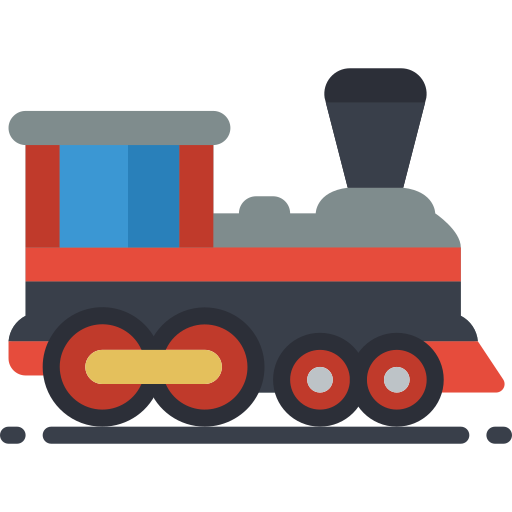 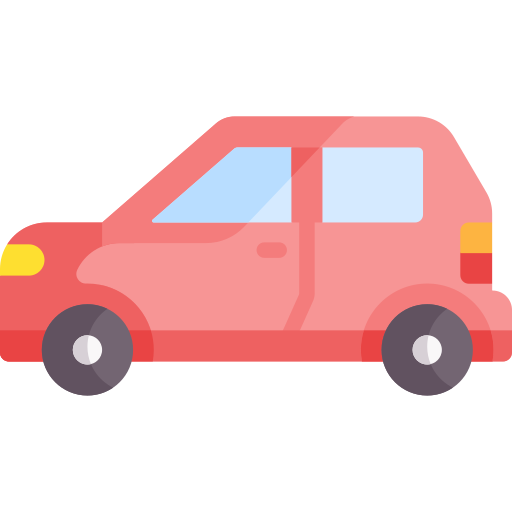 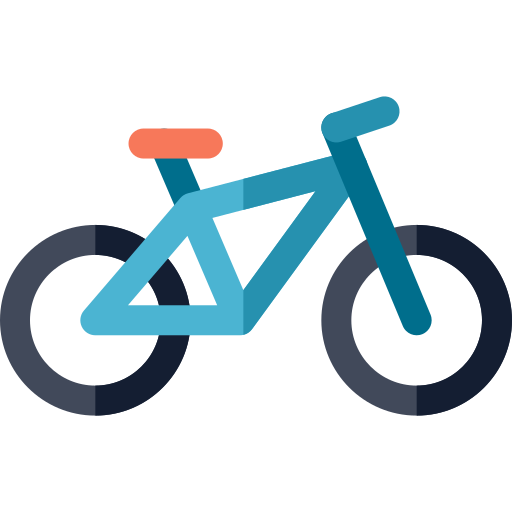 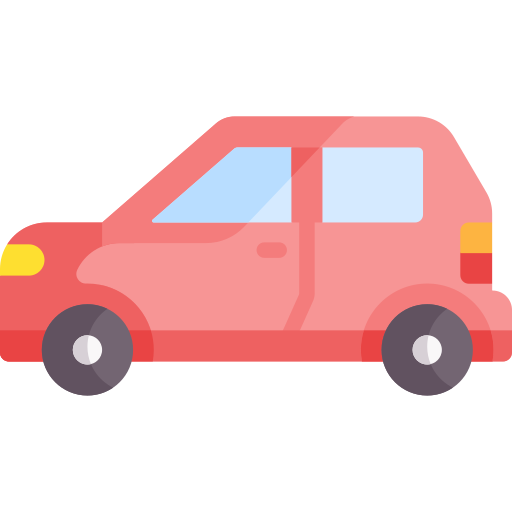 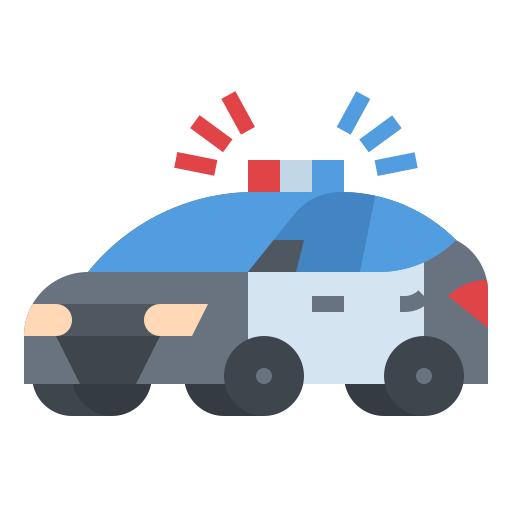 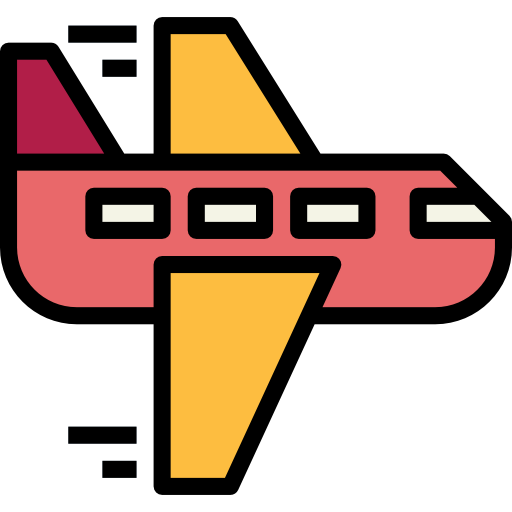 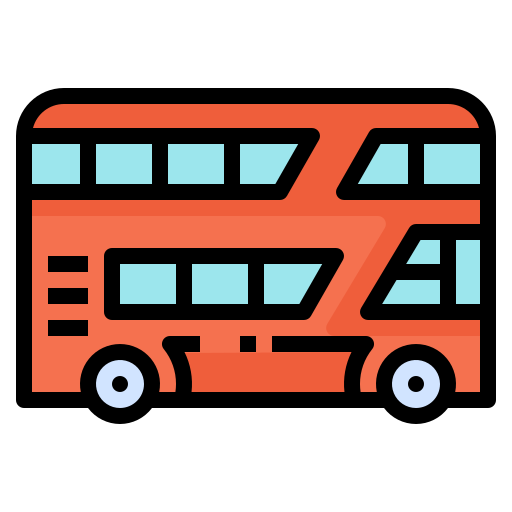 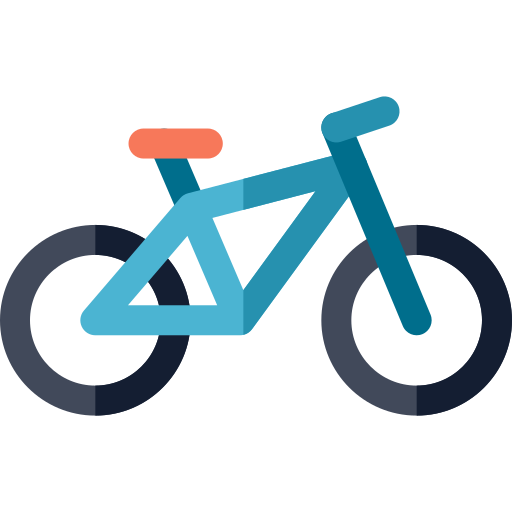 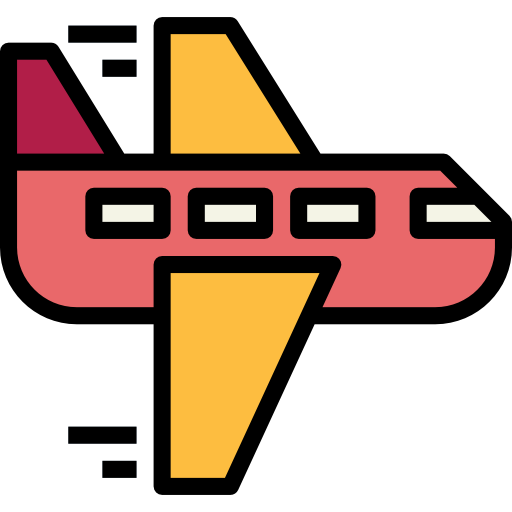 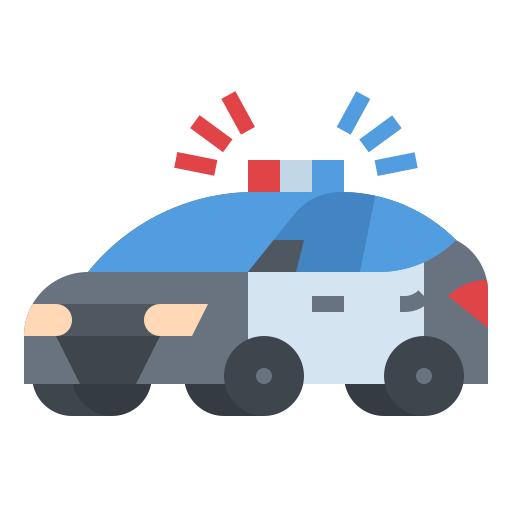 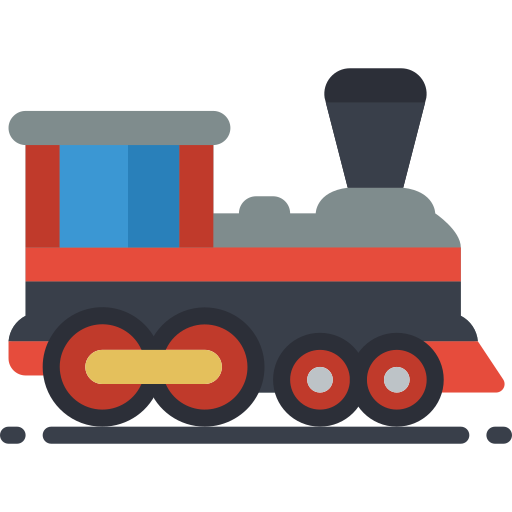 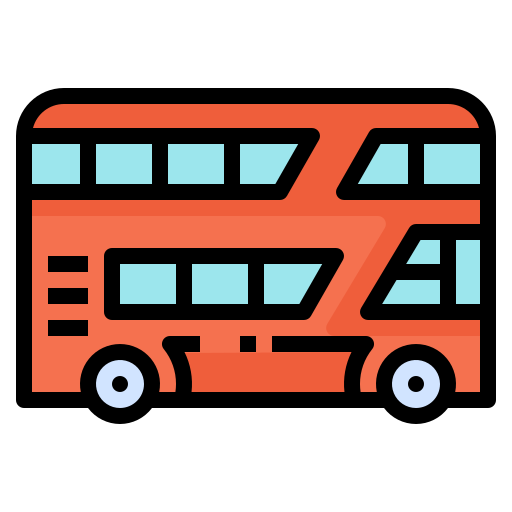